Welcome toPTSOS!
Fall Workshop Sept. 16, 2023:
Mechanics - Kinematics, Force, and Momentum
Tom Shefler
Physics Teacher, Granada HS
Dan Burns
PASCO Curriculum Developer
Physics Teacher, Los Gatos HS (retired)
Abigail Plemmons
Physics Teacher, Granada HS
David Rakestraw
Lawrence Livermore National Laboratory
To access Tom’s PTSOS files:
Livermoreschools.org/page/4476
PTSOS – 1D Kinematics
Linear Motion
How Far?  Distance v. Displacement
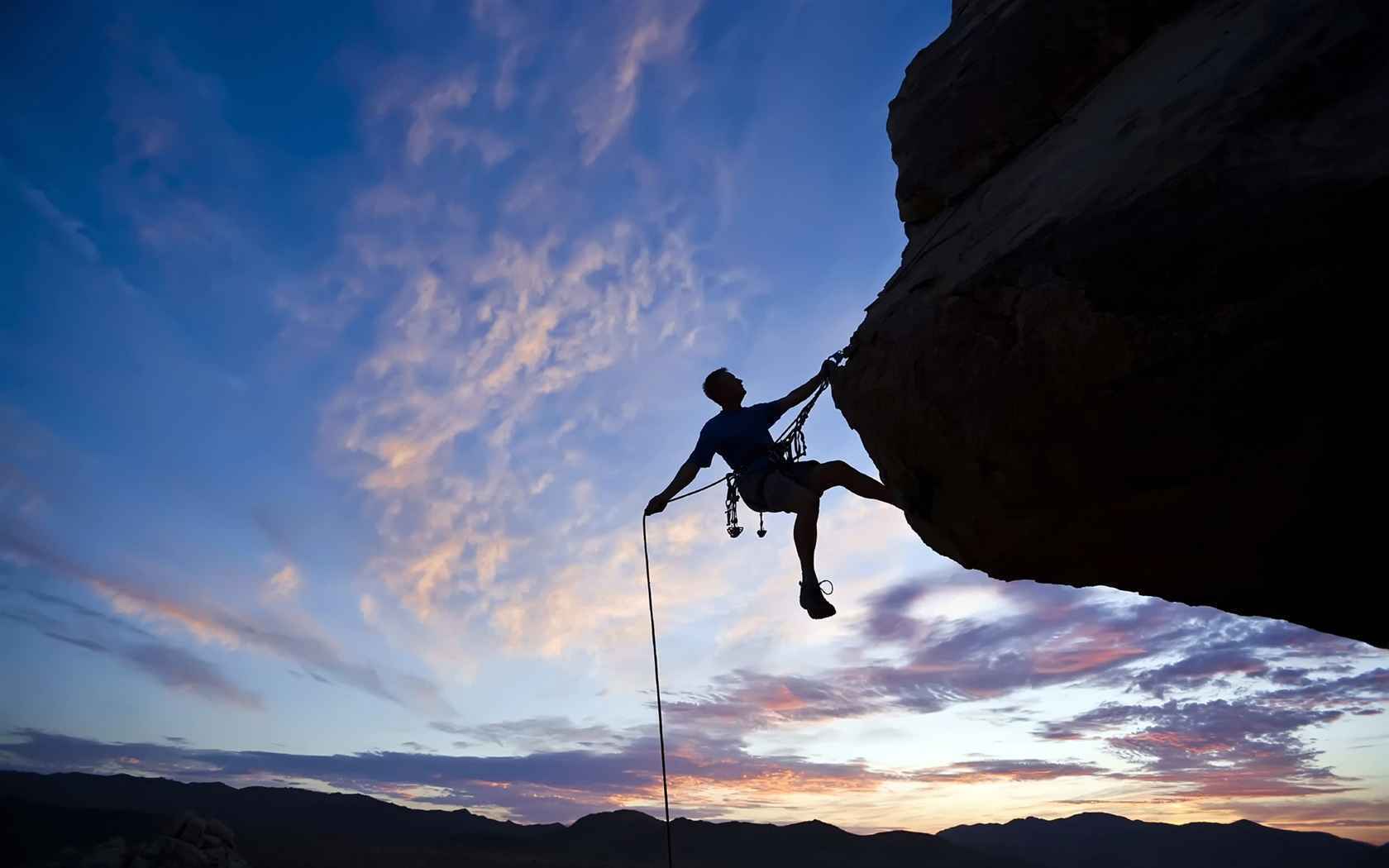 Distance = scalar quantity indicating length of a path traveled.  (“As the wolf runs.”)
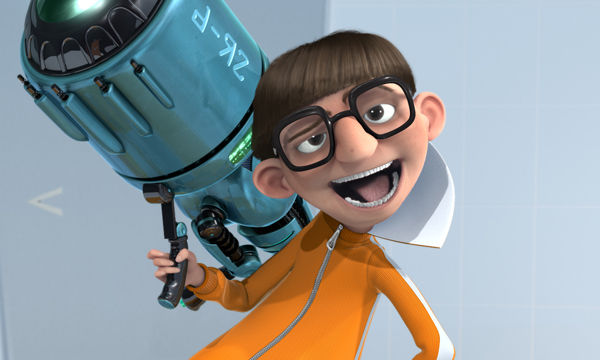 Displacement = vector quantity indicating location (both magnitude and direction) relative to some reference point.
Example
You hike 4.0 km east, then 3.0 km north.  What distance have you traveled, and what is your displacement, relative to where you started?
7.0 km is the distance you have traveled .
5.0 km, 37° north of east is your displacement relative to where you started.
5.0 km = [(4.0 km)2+(3.0 km)2]1/2
3.0 km
37° = arctan (3.0 km/4.0 km)
4.0 km
How fast?Speed v. Velocity
Just as distance and displacement are scalar and vector versions of answering “how far,” there are also vector and scalar versions for answering, “how fast?”
Speed = rate at which position changes with time  
Velocity = speed in a given direction.
Examples: 35 mph is a speed; 35 mph north is a velocity.
How fast?Speed v. Velocity
What controls in a car allow the driver to change the car’s speed?
	a.)	Gas pedal
	b.)	Gas pedal, brakes
	c.)	Gas pedal, brakes, steering wheel
	d.)	Gas pedal, brakes, steering wheel, air 		conditioner knob
How fast?Speed v. Velocity
What controls in a car allow the driver to change the car’s speed?
	a.)	Gas pedal
	b.)	Gas pedal, brakes
	c.)	Gas pedal, brakes, steering wheel
	d.)	Gas pedal, brakes, steering wheel, air 		conditioner knob
How fast?Speed v. Velocity
What controls in a car allow the driver to change the car’s velocity?
	a.)	Gas pedal
	b.)	Gas pedal, brakes
	c.)	Gas pedal, brakes, steering wheel
	d.)	Gas pedal, brakes, steering wheel, air 		conditioner knob
How fast?Speed v. Velocity
What controls in a car allow the driver to change the car’s velocity?
	a.)	Gas pedal
	b.)	Gas pedal, brakes
	c.)	Gas pedal, brakes, steering wheel
	d.)	Gas pedal, brakes, steering wheel, air 			conditioner knob
Average v. Instantaneous Speed & Velocity
Average Speed is defined as total distance traveled divided by the total time:
	vavg = d/Δt
Average Velocity is defined as total displacement divided by total time:
	vavg = Δx/Δt
Average v. Instantaneous Speed & Velocity
Instantaneous Speed is one’s speed at a particular instant.
Instantaneous Velocity is one’s velocity at a particular instant.
What does this dashboard indicator tell a driver?
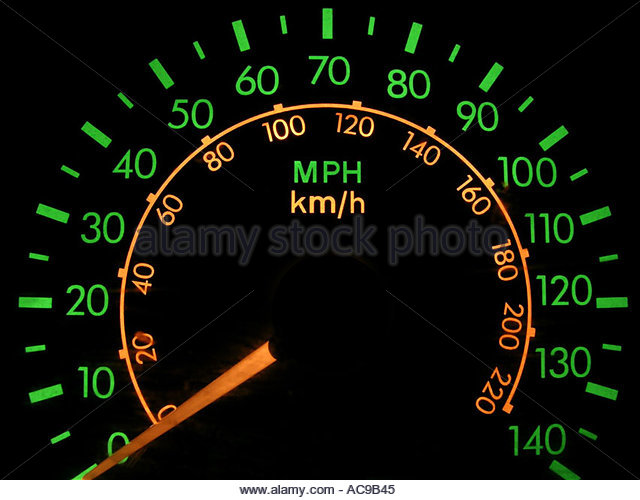 a.)  average speed
b.)  average velocity
c.)  instantaneous speed
d.)  instantaneous velocity
What does this dashboard indicator tell a driver?
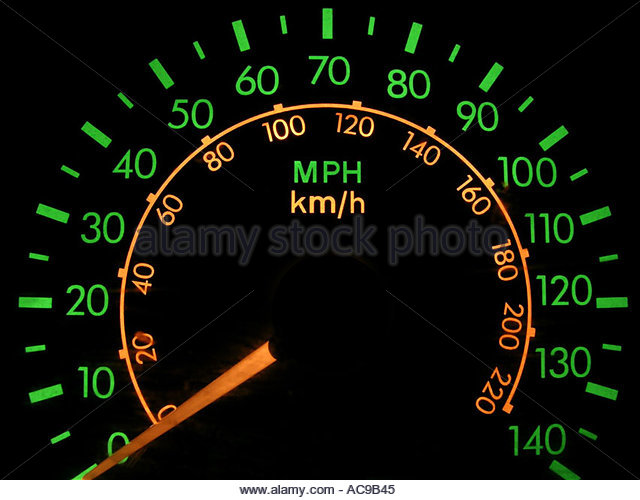 a.)  average speed
b.)  average velocity
c.)  instantaneous 	speed
d.)  instantaneous velocity
If you get a speeding ticket, is it because  your instantaneous speed was too fast, or your average speed was too fast?
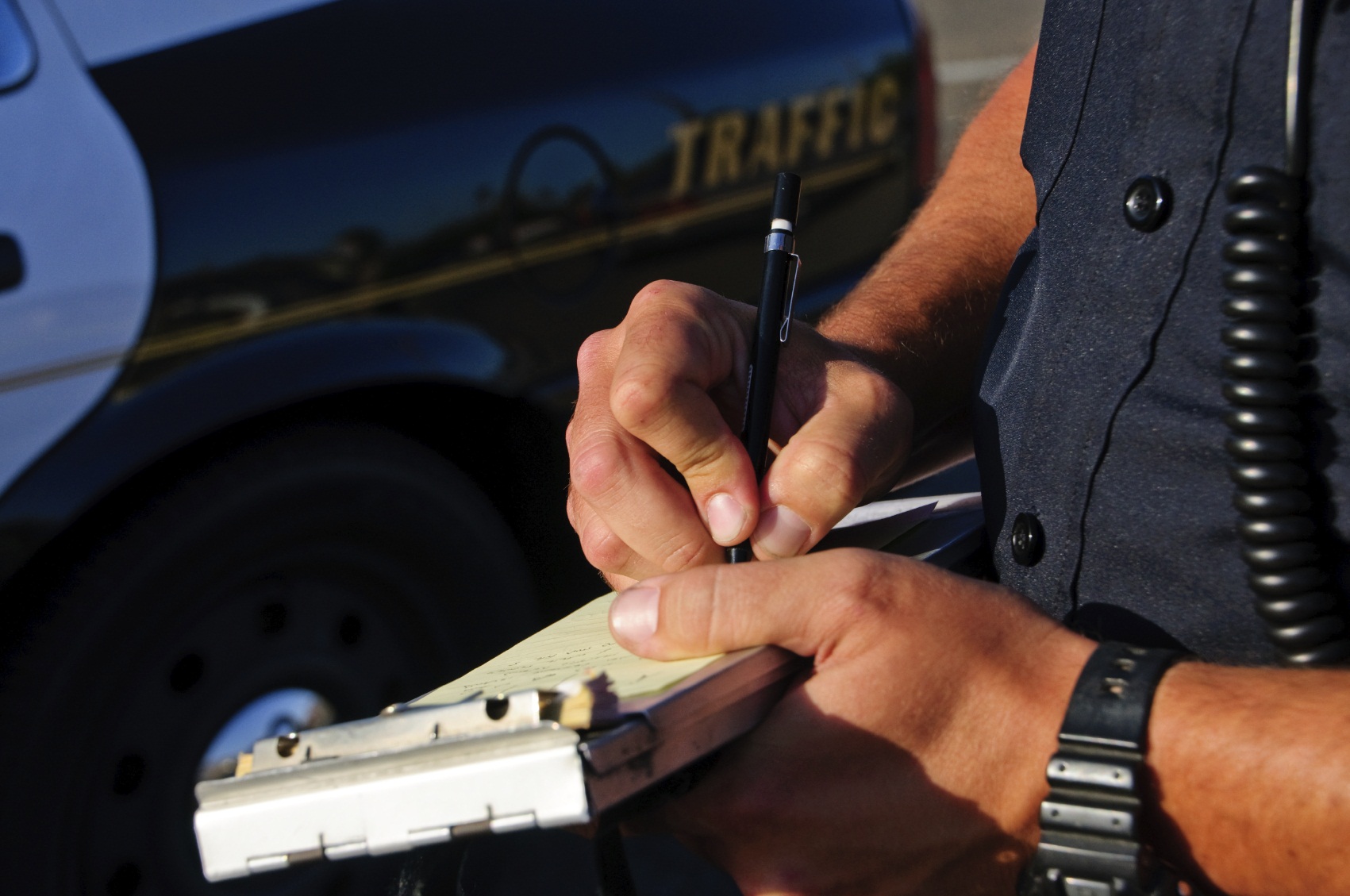 Usually, it’s because your instantaneous speed was too fast.
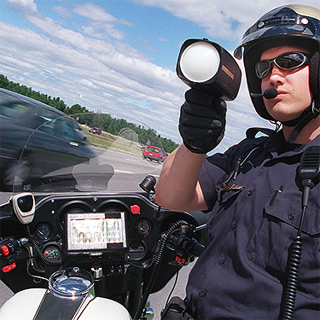 But on a toll road, you can get a ticket if you average speed exceeds the legal limit!
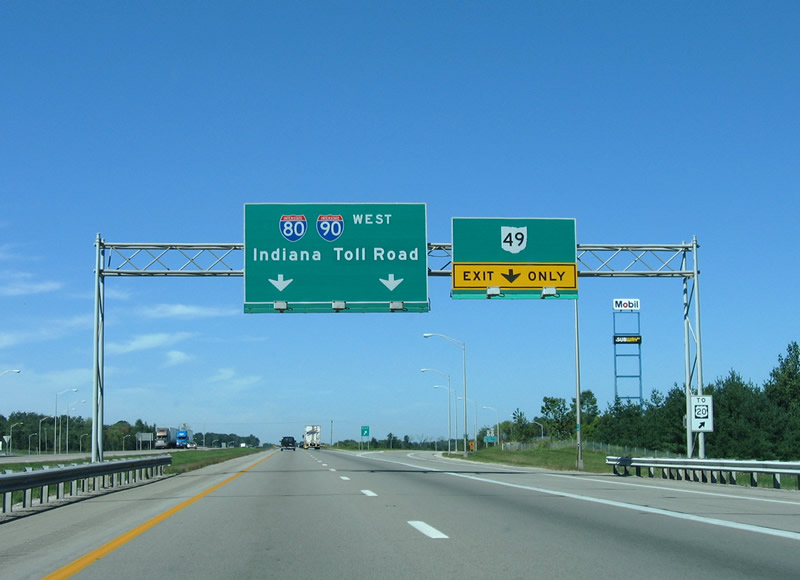 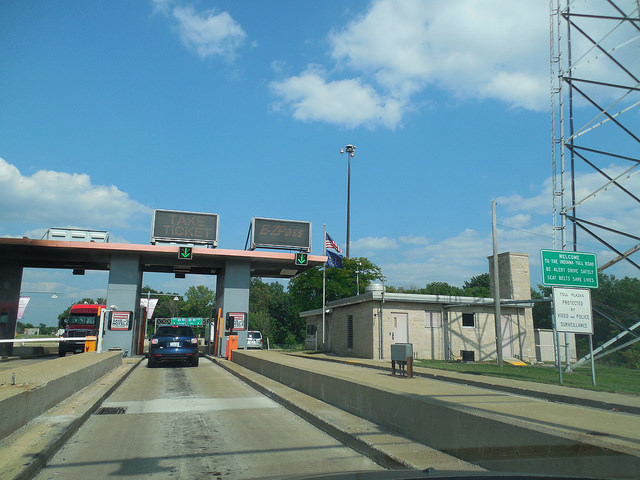 Olympic Controversy
Believe it or not, there was a controversy at the 2016 Rio Olympics that didn’t involve this doofus or uninvited algae trying to make the diving pool celebrate St. Patrick’s Day way too early…
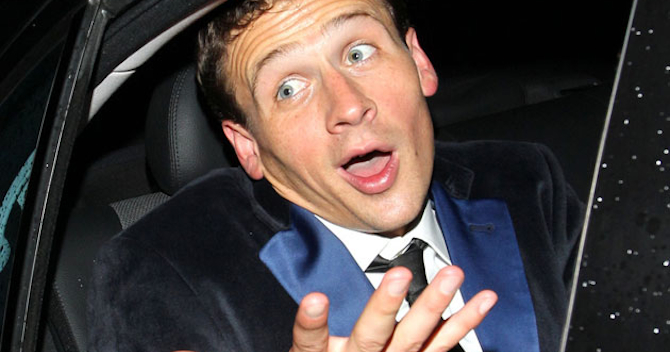 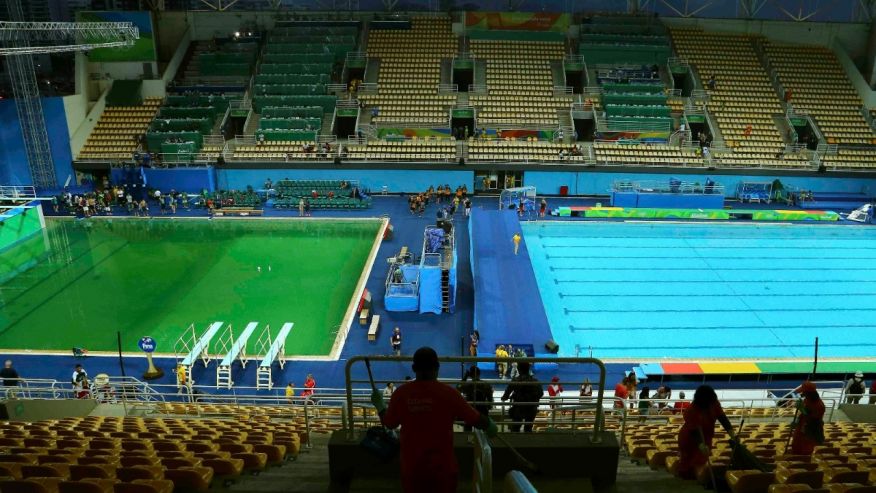 … a controversy involving – linear motion!
Some data suggests that  the water on one side of the Olympic pool had a very small current running through it.  The closer a swimmer was to lane 8, the stronger this current.
According to uproxx.com, “For most races, run in both directions, it’s probably negligible, but the 50m, which lacks both the mitigating factors of balanced direction and time, was undeniably affected.”
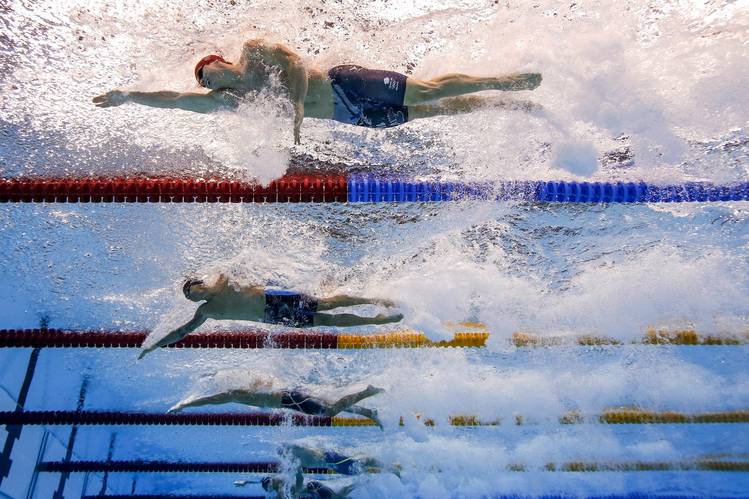 For races, such as the 100-meter, where swimmers swam both directions across the pool, a small current in the pool would have been _________.
a.)	an advantage
b.)	a disadvantage
c.)	neither an advantage 	nor disadvantage
For races, such as the 100-meter, where swimmers swam both directions across the pool, a small current in the pool would have been _________.
a.)	an advantage
b.)	a disadvantage
c.)	neither an advantage 	nor disadvantage
A swimmer would go fast when swimming with the current, and slower when swimming against the current.  Since the “upstream” and “downstream” distances are the same, the swimmer will spend more time swimming against the current than they spend swimming with it.  Thus the average speed will be less than if there were no current.
Here’s a similar example:
The Flash runs 1200 m at 4.0 × 102 m/s, then turns around and runs back to his start point at 3.0 × 102 m/s.  What was his average speed?
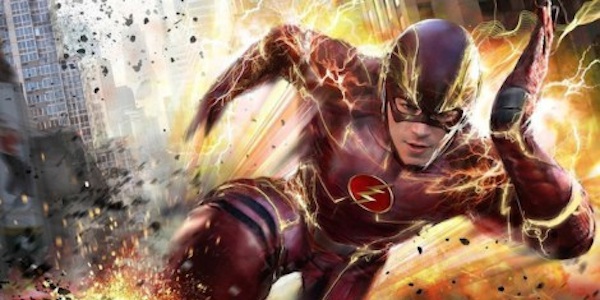 At 400 m/s, it takes 3.0 seconds to go 1200 m
At 300 m/s, it takes 4.0 seconds to go 1200 m
Note: Since the Flash spends more time going 300 m/s than he spends running at 400 m/s, his average speed should be closer to 300 m/s.
Recall vavg = total distance/total time
In this case, vavg = 2400 m/7.0 s = approx. 340 m/s
This was his average speed.  So what was his average velocity?
Zero!  By returning to where he started, the Flash’s total displacement is 0 m!
Approaches to Problem-Solving
There are a lot of kinematics equations…
	vavg = Δd/Δt	aavg = Δv/Δt	vf = vi + at	
		d = di + vit + ½ at2	vf2 = vi2 + 2aΔd
Students can easily freeze, unsure how to begin when faced with a word problem that requires them to apply one or more of these equations.
Which one do they use?  What do they plug in?
One strategy: require students to draw a vector motion diagram before they do anything else.
Components of a Vector Motion Diagram:
A series of dots/pictures of the moving object representing its location at equal time intervals.
A set of distinct arrows representing the velocity vectors of the moving object at each point drawn.
A set of distinct arrows representing the acceleration vectors of the moving object.
Example A) A driver moving at 25 m/s applies the brakes and travels 148 m before coming to a stop at a red light.  What was the car’s acceleration?
Velocity:
Acceleration:
Example B) Someone standing on a bridge 12.8 m over a river tosses a pebble up into the air at 17.1 m/s.  How long does it take before the pebble slashes in the water?
V
A
Given & Wanted
Next, I have students take an inventory of every piece of information that a problem gives them, both explicitly, as well as implied, and put this information into a table.  For each value, they are to include the conventional symbol as well as units.
Then I have students list every piece of information the problem is asking for, again using conventional symbols.
Example A) A driver moving at 25 m/s applies the brakes and travels 148 m before coming to a stop at a red light.  What was the car’s acceleration?
Velocity:
Acceleration:
Wanted
Given
vi = 25 m/s
a = ?
Δd = 148 m
vf = 0 m/s
Note: 	The fact that vf = 0 m/s wasn’t explicitly given, but rather must be
	inferred given the situation.
Example B) Someone standing on a bridge 12.8 m over a river tosses a pebble up into the air at 17.1 m/s.  How long does it take before the pebble slashes in the water?
V
Wanted
Given
vi = 17.1 m/s
t = ?
di = 12.8 m
A
a = -9.8 m/s2
d = 0 m
Note: 	Again, these last two values were not
	explicitly given, but rather were implied.
Now let’s pick a formula
I ask students to notice just how much time/effort/thought we’ve already put into each problem before we contemplated how to do the math.
By taking the time to wrap our minds around the problem, we’re now in a much better place to pick the right calculation.
Looking at the Given/Wanted charts, it becomes clearer which kinematics equation(s) to use.
Then it’s just a matter of chugging the numbers!
Example A) A driver moving at 25 m/s applies the brakes and travels 148 m before coming to a stop at a red light.  What was the car’s acceleration?
Velocity:
Acceleration:
Wanted
Given
vf2 = vi2 + 2aΔd
vi = 25 m/s
a = ?
a = (vf2 - vi2) / (2Δd)
Δd = 148 m
a = [(0 m/s)2 – (25 m/s)2] / (2 × 148m)
vf = 0 m/s
a = - 2.1 m/s2
Example A) Someone standing on a bridge 12.8 m over a river tosses a pebble up into the air at 17.1 m/s.  How long does it take before the pebble slashes in the water?
V
Wanted
Given
vi = 17.1 m/s
t = ?
d = di + vit + ½ at2
di = 12.8 m
A
0 = 12.8 + 17.1t – 4.9t2
a = -9.8 m/s2
Solve using the 
quadratic formula, 
or by using a 
graphing calculator…
d = 0 m
t = 4.12 s
1-D Kinematics Activities
What is Your Reaction Time?
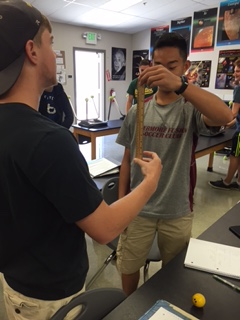 One student holds a small ruler, with the numbering scale beginning at the bottom. 
Another student holds their hand ready to catch the ruler when dropped.  
Based on how far the ruler falls between the moment it’s let go and the moment it’s caught, one can calculate reaction time using the formula d = ½ at2.
Free-Fall Acceleration:Plotting 2d vs. t2
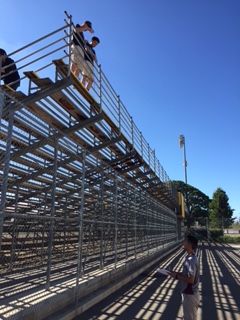 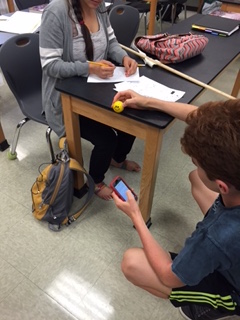 In this activity, students drop a small object (a rubber ball, for example) a known distance, and time the fall.
In this activity, students drop a small object (a rubber ball, for example) a known distance, and time the fall.  
Solving d = ½ at2 for a yields a = 2d/t2, so students find that if they plot twice the fallen distance on the y-axis and the square of the time it took to fall on the x-axis, the slope of the best-fit line should equal acceleration due to gravity
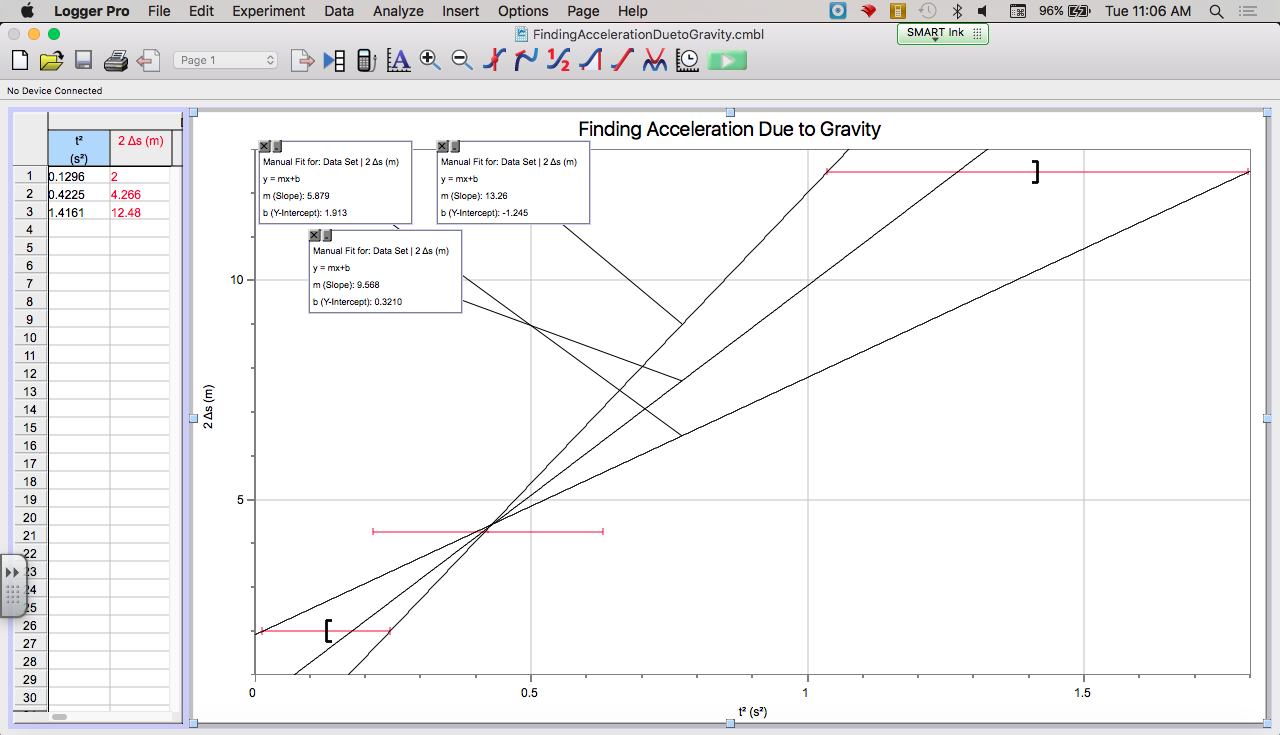 Analyzing GoldenEye
https://www.youtube.com/watch?v=dLF3XDHKm9Y
PTSOS – 2D Kinematics
Projectile Motion
Approaches to Problem-Solving
The key to projectile-motion problem-solving is keeping horizontal motion distinct from vertical motion.
Students often incur errors, for example, by including a velocity in the x-direction in the same equation as acceleration due to gravity, which is in the y-direction. 
One method: Color-code everything, both in diagrams, and in equations.
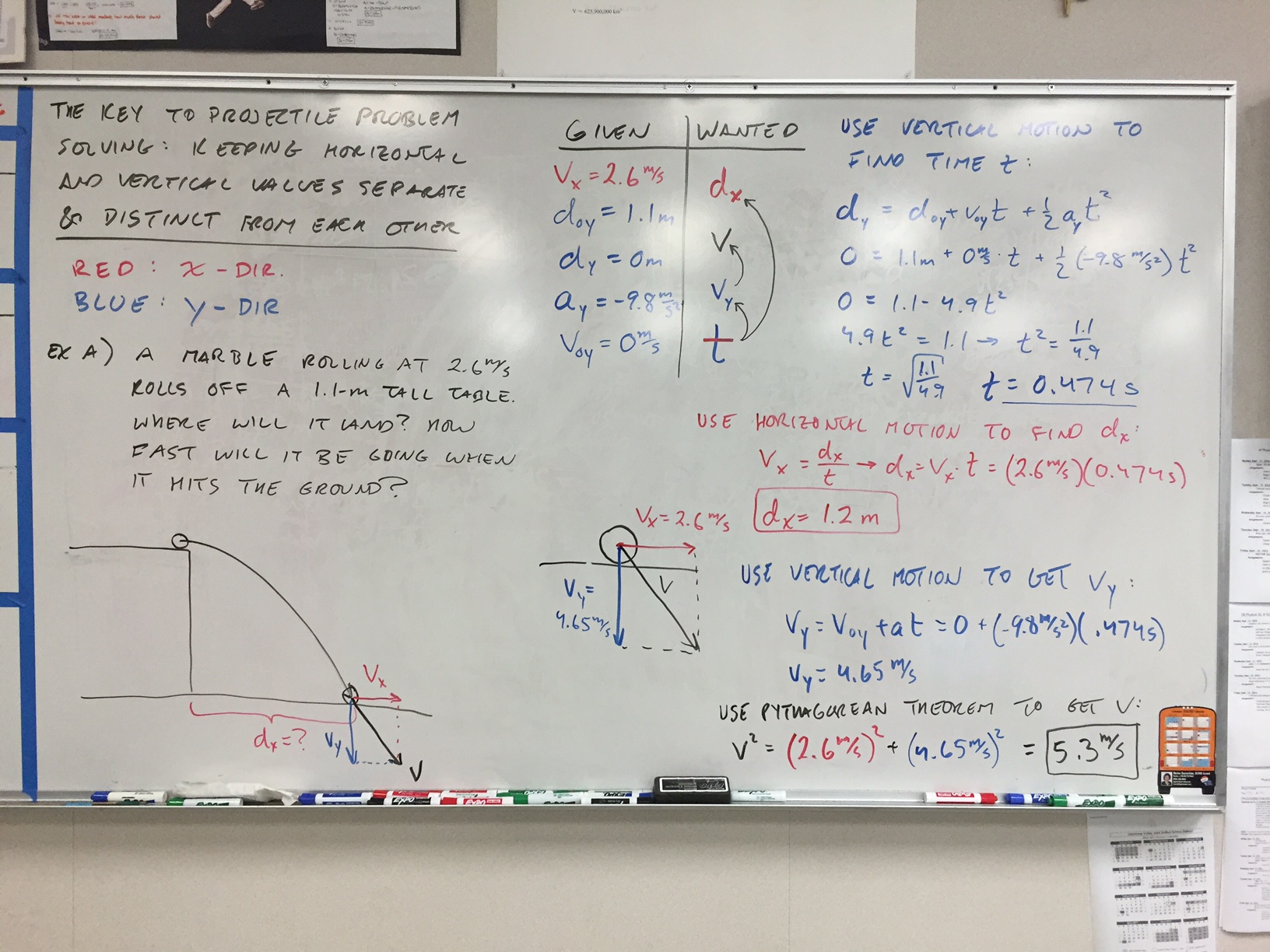 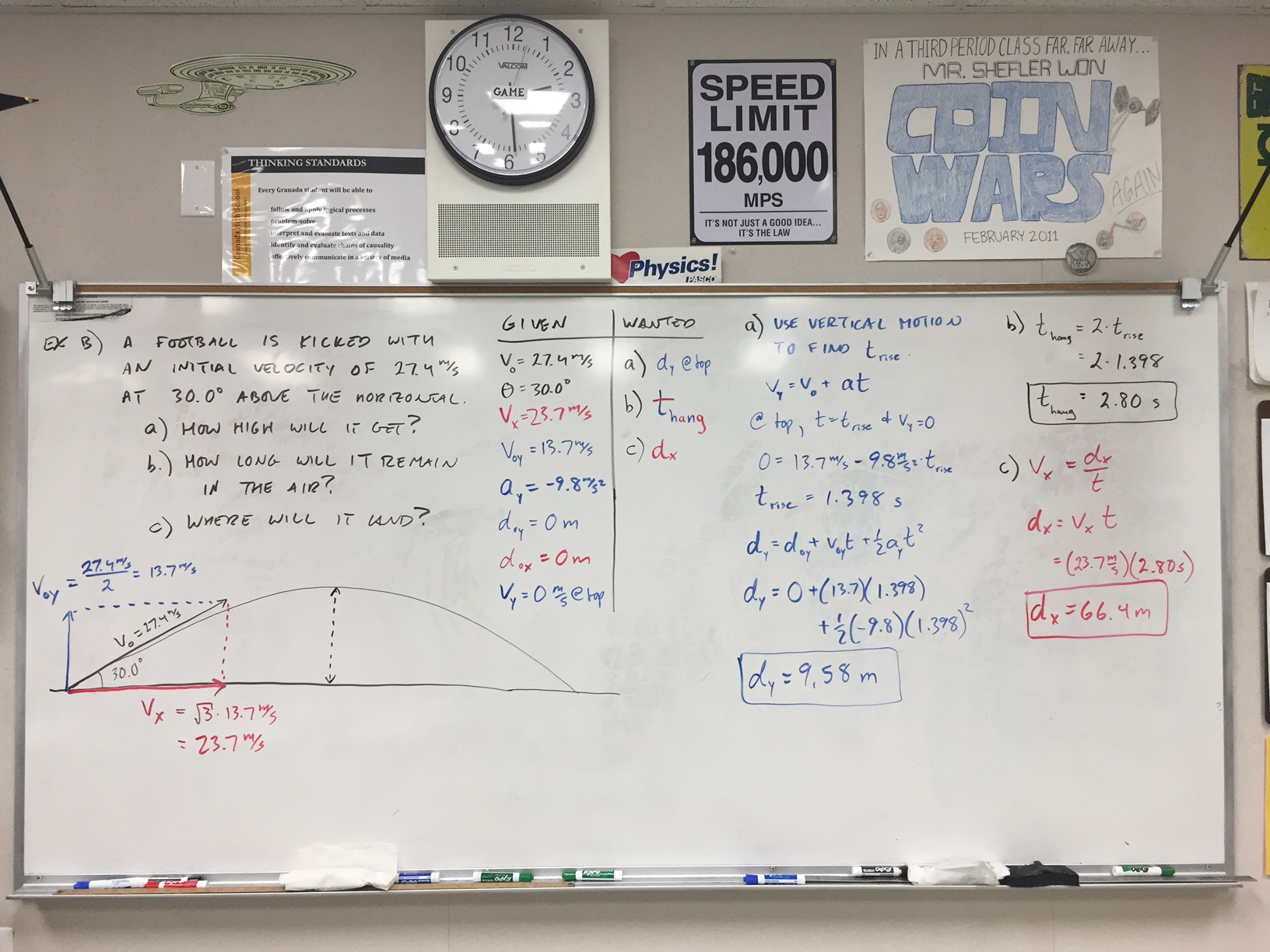 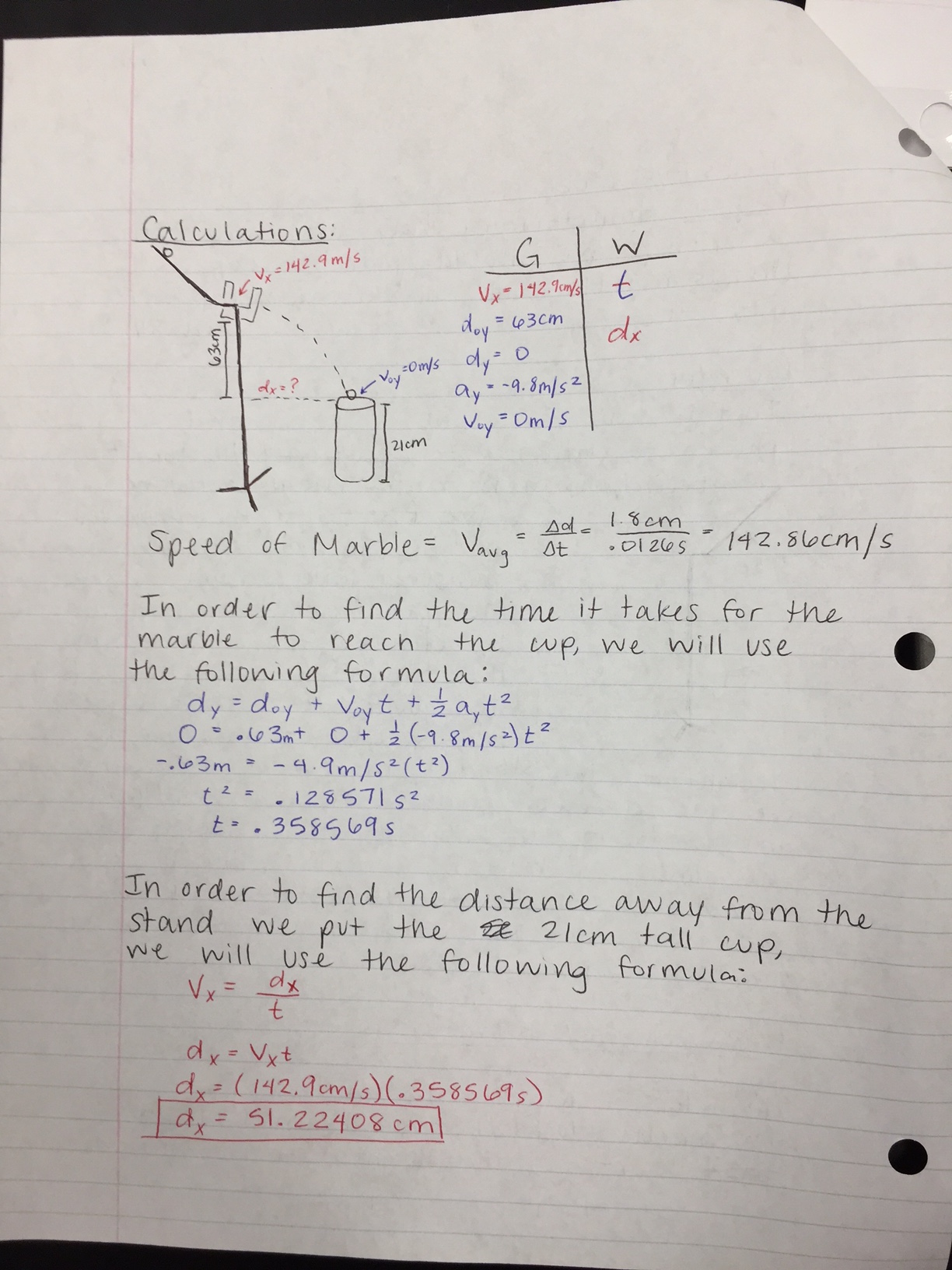 Sample of student work
2-D Kinematics Activities
Demo: Vertical Acceleration Demonstrator
Demo: Monkey v. Hunter (see next slide)
Lab Activity: Bull’s Eye
Lab Activity: Male Bovine Ocular Organ
Lab Activity: Air Rockets
Online Lab Activity: PhET Projectile Simulation (see slide after next)
Demo: Monkey & Hunter
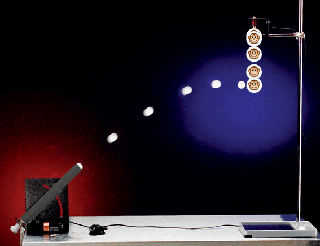 http://www.arborsci.com/monkey-and-hunter
https://www.youtube.com/watch?v=cxvsHNRXLjw
PhET Projectile Simulation
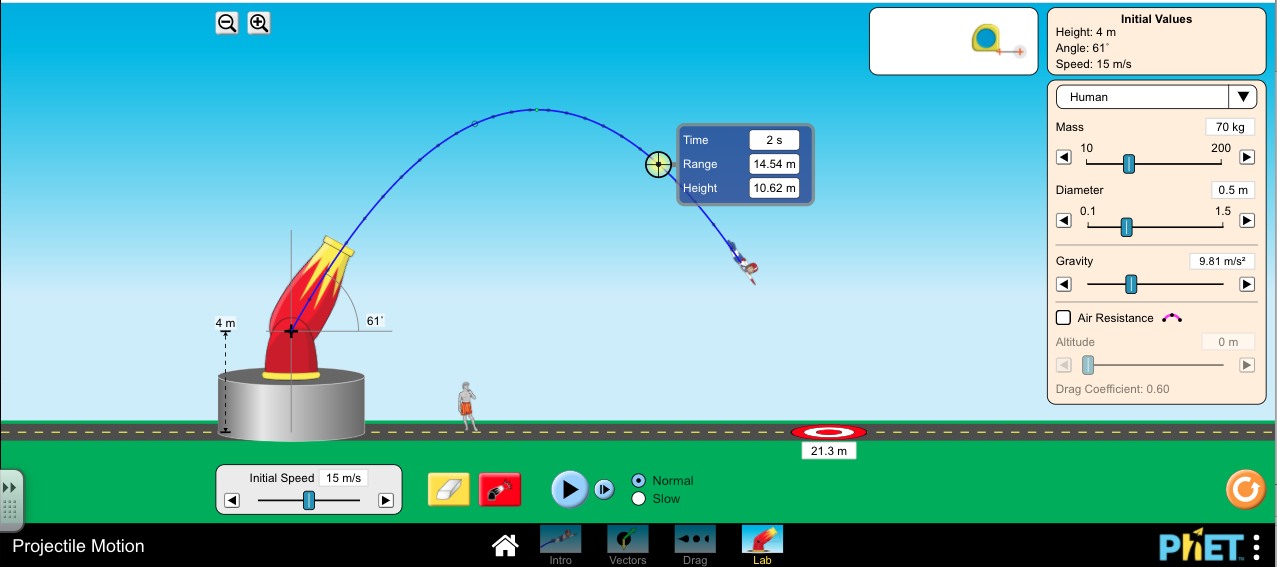 https://phet.colorado.edu/sims/html/projectile-motion/latest/projectile-motion_en.html
PTSOS – Newton’s Laws
Newton’s 1st Law Demos
Wagon and Ball
Inertia Force Experiment (Mini-”Table Cloth” demo)
Ballistics Cart
Developing Newton’s 2nd Law
Lab/Demo Activity: Constant Mass, Changing Force
As mass is transferred from the cart to the end of the string, the force pulling on the end of the string increases, resulting in increasing acceleration of the cart along the table.
Developing Newton’s 2nd Law
Lab/Demo Activity: Constant Force, Changing Mass
As mass is added to the cart, it’s acceleration decreases.
Developing Newton’s 2nd Law
Acceleration is directly proportional to Force:  a ~ F
Acceleration is inversely proportional to mass: a ~ 1/m
Therefore: a ~ F/m
If a is measured in m/s2, m in kg, and F in newtons, the constant of proportionality = 1.
a = F/m , or F = ma
Newton’s 2nd Law
Fnet = ma

Note: Fnet and a are vectors pointing the same direction; m is a scalar multiplier
Note: The net force Fnet  represents the vector sum of all forces acting on a body.
Special Case:  Gravity
Fgrav = magrav

An object’s weight in newtons is equal to its mass in kg multiplied by by acceleration due to gravity 9.8 m/s2 (assuming you’re on Earth).
Consistent Acceleration
Solving for a yields:
	agrav = Fgrav / m
Note: you can’t increase the mass m of an object without also increasing the weight Fgrav by the same factor.  (For example, a rock that has 5 times the mass of another rock also weighs 5 times as much)
Thus the ratio of weight-to-mass will always equal the same value, and (absent air resistance) all objects will fall at the same rate
Approaches to Problem-Solving
The key to problems connecting force and motion is often the drawing of an accurate free-body diagram:
All forces on a body are drawn (roughly) to scale and labeled.
To the side, Fnet is expressed in terms of the forces labeled in the diagram.
Once you know Fnet, you can divide by mass to get acceleration, and it becomes a kinematics problem.
Examples
A)	A child exerts a 36 N horizontal force as she pulls a 52-N sled across a sidewalk at a constant speed.  What is friction force acting on the sled?
Velocity = constant 
     implies
a = 0
     implies
Fnet = 0
     implies
ΣFup = ΣFdown and ΣFleft = Σfright
     so
Fnormal = Fgrav and Ffriction = Fpull
Fnormal
Ffriction
Fpull
Fgrav
B)	A mover exerts a 72 N horizontal force to accelerate a 26.1-kg oak cabinet across a pinewood floor.  How long will it take to cross a 35-m long hallway?
Fnormal
In this case, 
Fnet = Fpush – Ffriction
Ffriction
Fpush
Fgrav
C)	A thrust of 157 N accelerates a 9.5-kg model rocket upward.  How much will it accelerate?
Fthrust
In this case, 
Fnet = Fthrust – Fgrav
Fgrav
D)	What is the apparent weight of a 75-kg person in an elevator that’s accelerating up at 1.5 m/s2?
FNormal
In this case, 
Fnet = FNormal – Fgrav
Fgrav
If there are forces in multiple directions, it can help to color code the forces in the free body diagram
Example: A cart being pushed up an inclined plane:
Fpush
FNormal
Fgrav, x
FNet = Fpush – Fgrav, x
Fgrav, y
Fgrav
Force & MotionActivities
Demo: Which Thread Will Break?
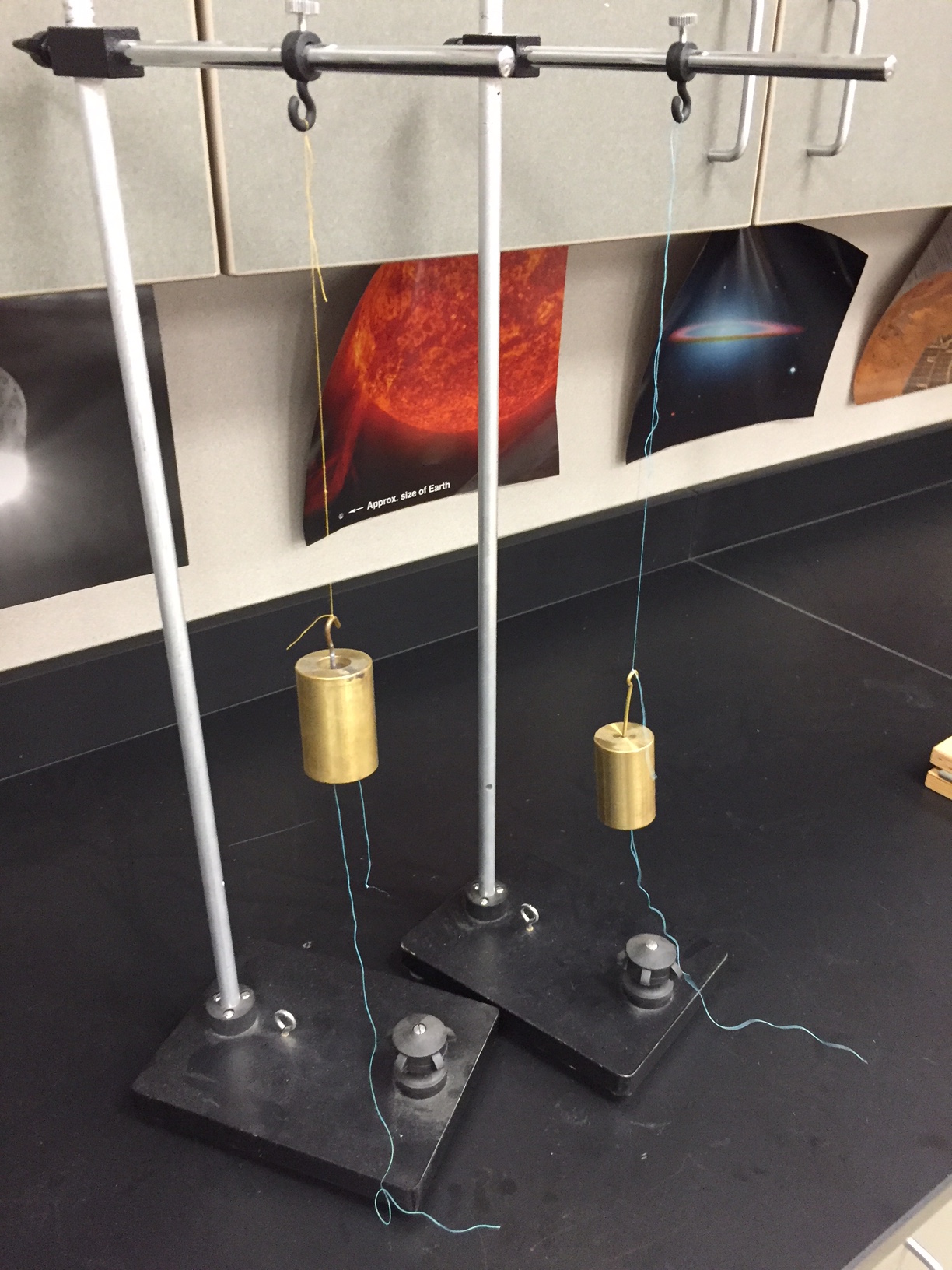 Use two 500-g masses with hooks on both ends.
Tie thread to both hooks and hang the masses from above.
Have students predict which thread will break, the one above the mass, or the one below, if you pull on the bottom thred.
Demo: Which Thread Will Break?
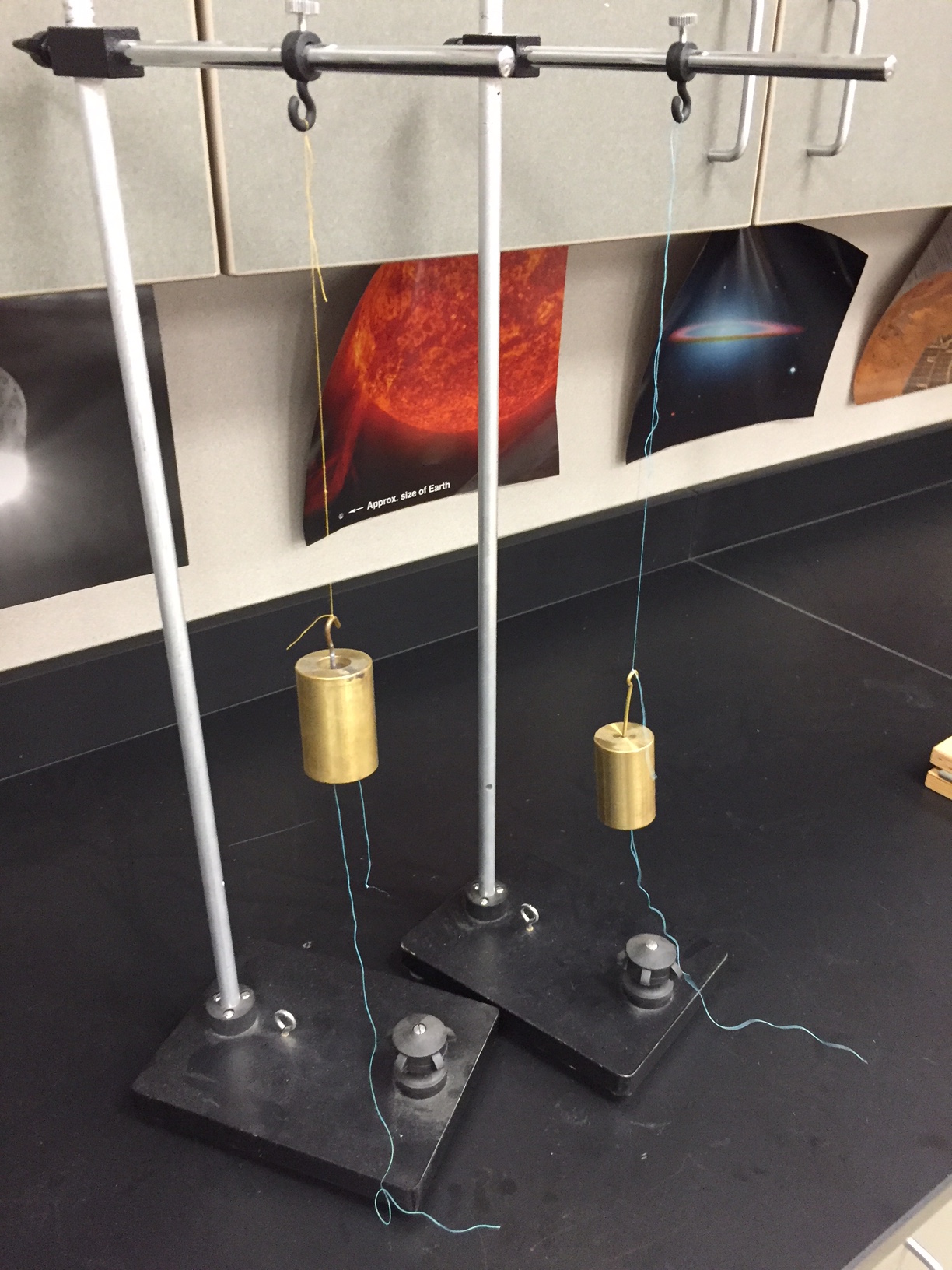 If you pull slowly, the thread above the mass will break, since it feels tension due to both your pull as well as the weight of the 500 g.
If you pull quickly enough, however, the bottom thread will break before the force of your pull can be transmitted (at the speed of sound) up the thread to the top.
From the “Space Junk” Science on Saturday:
SMART Carts & Newton’s 2nd Law
Constant Mass & Changing Force – Show increasing the force on a system of constant mass leads to a proportionally increased acceleration
Constant Force & Changing Mass – Show Increasing the mass of a cart leads to proportionally decreased acceleration
Confirming Newton’s 2nd Law – Use sensors for both acceleration and force to show direction proportionality and that the slope of a force v. acceleration plot = mass!
Using Newton’s 2nd Law – Predict the tension force and acceleration of a known weight pulling a cart of known mass and then confirm with SMART Carts!
Other Newton’s 2nd Law Lab Ideas
Confirming Newton’s 2nd Law with an Atwood Machine
Using Newton’s 2nd Law to predict the acceleration of a cart going down a ramp
Newton’s 3rd Law Demos
Balloon vs. Fan Cart
Balloon Helicopter
PTSOS – Impulse & Momentum
Why do Airbags Work?
Definitions
Impulse: Product of force and the time over which that force occurred
	I = F × Δt
Momentum: Produce of mass and velocity
	p = mv
How are these concepts connected?
The Impulse-Momentum Theorem
Start with Newton’s 2nd law: F = ma
Recall: a = Δv/Δt
So F = m (Δv/Δt)
Multiply both sides by Δt:
F Δt = m Δv
I = Δp
The impulse experienced by a body is equal to it’s change in momentum!
Example:
Suppose a 70.-kg person, driving at 20. m/s, strikes a tree and comes to a stop in 0.10 seconds.  What force is experienced by the driver?
I = Δp
F Δt = m Δv
F = (m Δv)/Δt
F = (70 kg × 20 m/s)÷(0.1 s)
F = 14,000 N
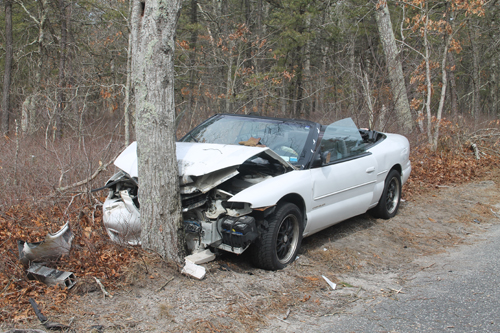 But, what aren’t we taking into account?
Air Bags!
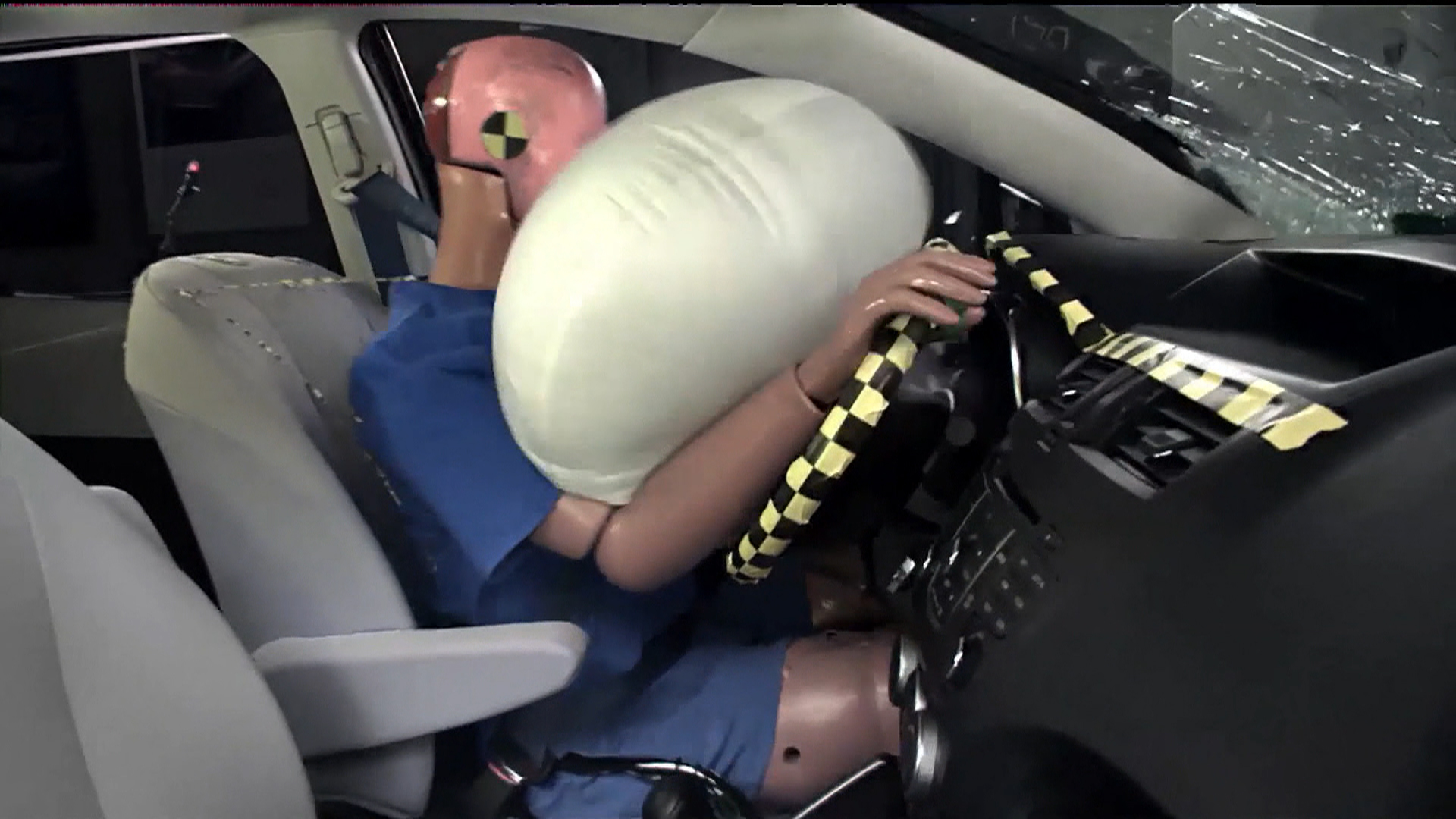 Which quantity does an air bag change in our calculation?
Δt
 m
Δv
Which quantity does an air bag change in our calculation?
Δt
 m
Δv
Suppose an airbag extended the driver’s crash from 0.10 s to 1.0 s.  How much force would the driver experience now?
I = Δp
F Δt = m Δv
F = (m Δv)/Δt
F = (70 kg × 20 m/s)÷(1.0 s)
F = 1,400 N
SMART Cart Activity: Confirming Impulse-Momentum Theorem
Determine the mass of your SMART Cart first.
Pull a SMART Cart, starting from rest, part of the way across the track, monitoring force, time, and velocity.
Plot force v. time.  Use SPARKvue to find the area under the curve during the time interval you were pulling in order to determine the impulse you imparted to the SMART Cart.
Use the velocity of the SMART Cart at the end of your pull along with known mass to calculate change in momentum.
SMART Cart Activity: Confirming Work-Kinetic Energy Theorem
Determine the mass of your SMART Cart first.
Pull a SMART Cart, starting from rest, part of the way across the track, monitoring force, position, and velocity.
Plot force v. position.  Use SPARKvue to find the area under the curve during the time interval you were pulling in order to determine the work you did to the SMART Cart.
Use the velocity of the SMART Cart at the end of your pull along with known mass to calculate change in kinetic energy.